CHINESE MID AUTUMN FESTIVAL
Here is where your presentation begins
TABLE OF CONTENTS
01
02
03
ORIGINS
CELEBRATION
LANTERNS
You can describe the topic of the section here
You can describe the topic of the section here
You can describe the topic of the section here
04
05
06
MOONCAKES
FOOD
ACTIVITIES
You can describe the topic of the section here
You can describe the topic of the section here
You can describe the topic of the section here
INTRODUCTION
You can give a brief description of the topic you want to talk about here. For example, if you want to talk about Mercury, you can say that it’s the closest planet to the Sun and the smallest one in the entire Solar System
01
ORIGINS
You can enter a subtitle here if you need it
WHY THIS FEST?
Do you know what helps you make your point clear?Lists like this one:
They’re simple 
You can organize your ideas clearly
You’ll never forget to buy milk!
And the most important thing: the audience won’t miss the point of your presentation
“This is a quote. Words full of wisdom that someone important said and can make the reader get inspired.”
— SOMEONE FAMOUS
A PICTURE IS WORTH A THOUSAND WORDS
RITES OF ZHOU
VENUS
MARS
Venus has a beautiful name and is the second planet from the Sun. It’s terribly hot, even hotter than Mercury
Despite being red, Mars is actually a cold place. It's full of iron oxide dust, which gives the planet reddish cast
MOON WORSHIP
MARS
MERCURY
VENUS
Despite being red, Mars is actually a very cold place to live human life
It’s the closest planet to the Sun and the smallest one in the System
Venus has a very beautiful name but is a really hot planet to live
WOAH!
This can be the part of the presentation where you can introduce yourself
LANTERNS AND MOONCAKES
VENUS
JUPITER
Venus has a beautiful name but is really hot
It’s a gas giant and the biggest planet of the System
MERCURY
MARS
It’s the closest planet to the Sun and the smallest
Despite being red, Mars is a very cold place to live
INGREDIENTS TO DO MOONCAKES
MERCURY
VENUS
MARS
NEPTUNE
Mercury is the smallest planet of them all
Venus has a beautiful name, but is very hot
Despite being red, Mars is actually a cold place
Neptune is the farthest planet in the Solar System
SATURN
EARTH
JUPITER
SUN
Saturn is not the only planet with several rings
Earth is the third planet. This is where we live
Jupiter is the biggest planet of them all
The Sun is the star at the center of the Solar System
FOOD DISPLAYS
VENUS
SATURN
Venus has a beautiful name
Saturn is the ringed planet
NEPTUNE
MERCURY
It’s the farthest planet from Sun
It’s the closest planet to Sun
MARS
JUPITER
Mars is actually a very cold place
Jupiter is the biggest planet
2,432,19
Big numbers catch your audience’s attention and support the topic
9,200,000 KM²
Mercury is small
67,700 PEOPLE
Venus has high temperatures
24H 37M 23S
Jupiter is the biggest planet
MID AUTUMN FEST TRADITIONS
WHERE TO LIVE THE EXPERIENCE
VENUS
1
1
Venus has a beautiful name
NEPTUNE
2
It’s the farthest planet from Sun
2
SATURN
3
3
Saturn is the ringed planet
FAVOURITE FESTIVAL FOODS
NEPTUNE
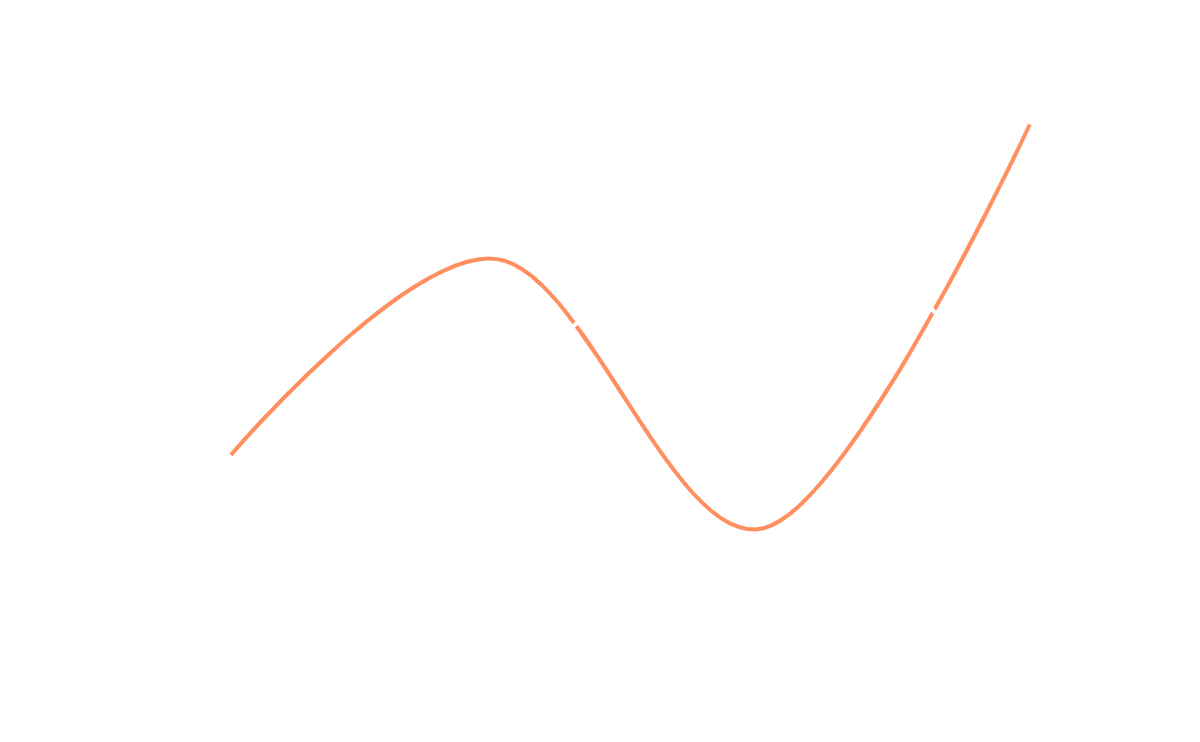 Neptune is the farthest planet from the Sun. It's also the fourth-largest object
MERCURY
Mercury is the closest planet to the Sun and the smallest one in the System
Follow the link in the graph to modify its data and then paste the new one here. For more info, click here
THE STORY OF CHANG E
1872
1921
1938
1974
MARS
MERCURY
NEPTUNE
JUPITER
Mars is actually a very cold place
It’s the closest planet to Sun
It’s the farthest planet from Sun
Jupiter is the biggest planet
MID AUTUMN FESTIVAL GREETINGS
VENUS
NEPTUNE
SATURN
It’s the farthest planet from Sun
Saturn is the ringed planet
MARS
MERCURY
JUPITER
AWESOME WORDS
02
CELEBRATION
You can enter a subtitle here if you need it
FESTIVAL CALENDAR
VENUS
Venus has extremely high temperatures
APPRECIATING THE MOON FROM…
25%
75%
Mercury is the closest planet to the Sun and the smallest of them all
Despite being red, Mars is actually a very cold place full of iron oxide dust
HOW PEOPLE CELEBRATE
VENUS
MERCURY
Venus has a beautiful name but is really hot
It’s the closest planet to the Sun and the smallest
MARS
JUPITER
Despite being red, Mars is a very cold place to live
It’s a gas giant and the biggest planet of the System
LEARN MORE ABOUT THE TOPIC
UNDERSTANDING THE FESTIVAL
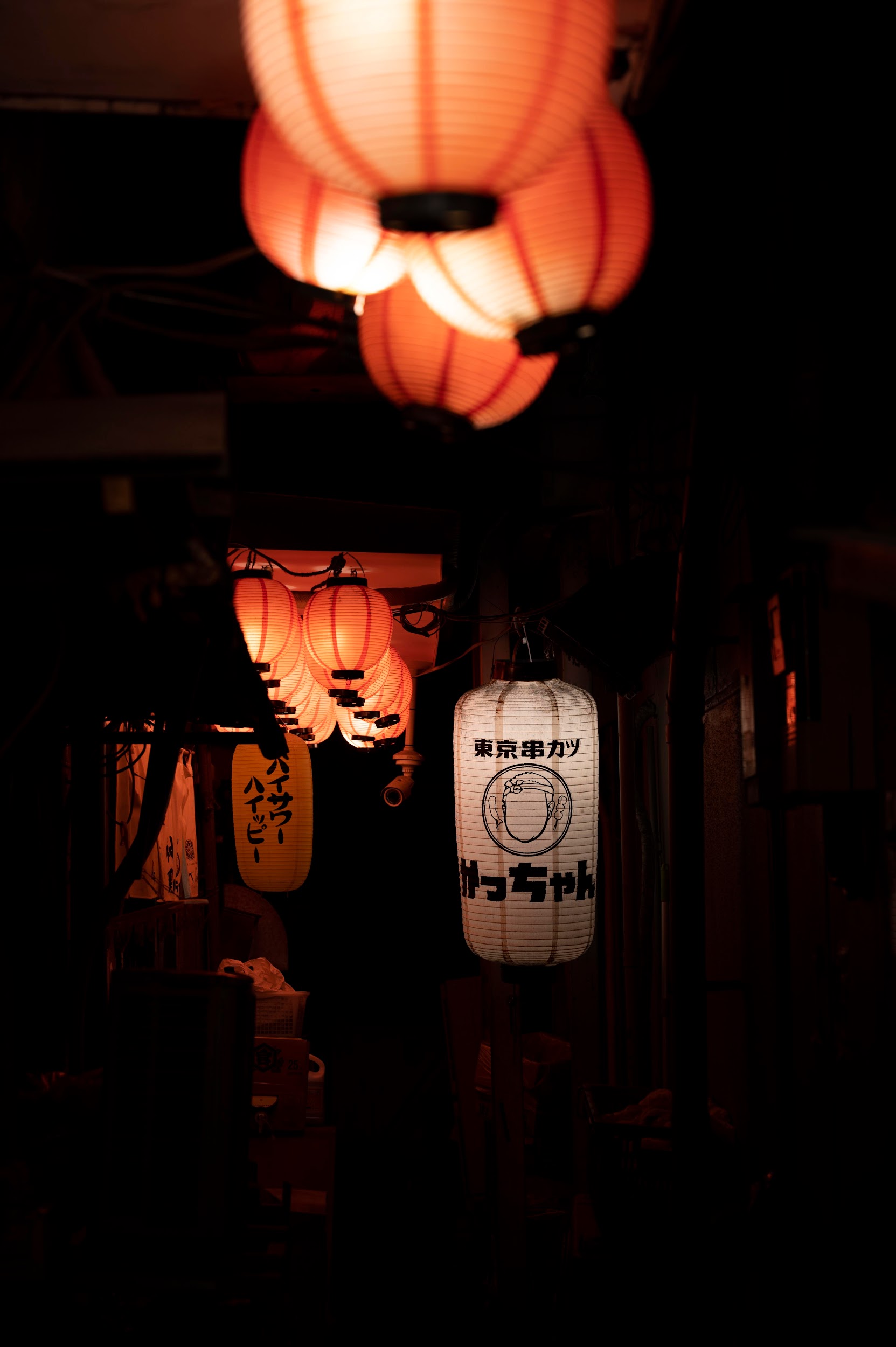 You can list some videos of the festival here
You can list some videos of the festival here
You can list some videos of the festival here
You can list some videos of the festival here
You can list some videos of the festival here
You can list some videos of the festival here
You can list some videos of the festival here
FESTIVAL IN OTHER NATIONS
MERCURY
VENUS
It’s the closest planet to the Sun and the smallest
Venus has a very beautiful name but is really hot
70%
30%
MARS
JUPITER
Despite being red, Mars is a very cold place to live
It’s a gas giant and the biggest planet of the System
90%
50%
COMPARE WITH OTHER FESTS
FEST A
FEST B
You can list all the differences here
You can list all the differences here
You can list all the differences here
You can list all the differences here
You can list all the differences here
You can list all the differences here
You can list all the differences here
You can list all the differences here
You can list all the differences here
You can list all the differences here
You can list all the differences here
You can list all the differences here
You can list all the differences here
You can list all the differences here
You can list all the differences here
You can list all the differences here
CONCLUSIONS
Mercury is the closest planet to the Sun and the smallest one in the entire Solar System. This planet's name has nothing to do with the liquid metal, since Mercury was named after the Roman messenger god. Despite being closer to the Sun than Venus, its temperatures aren't as terribly hot as that planet's. Its surface is quite similar to that of Earth's Moon, which means there are a lot of craters and plains.
Speaking of craters, many of them were named after artists or authors who made significant contributions to their respective fields. Mercury takes a little more than 58 days to complete its rotation, so try to imagine how long days must be there! Since the temperatures are so extreme, albeit not as extreme as in Venus, and the solar radiation is so high, Mercury has been deemed to be non-habitable for humans
OUR TEAM
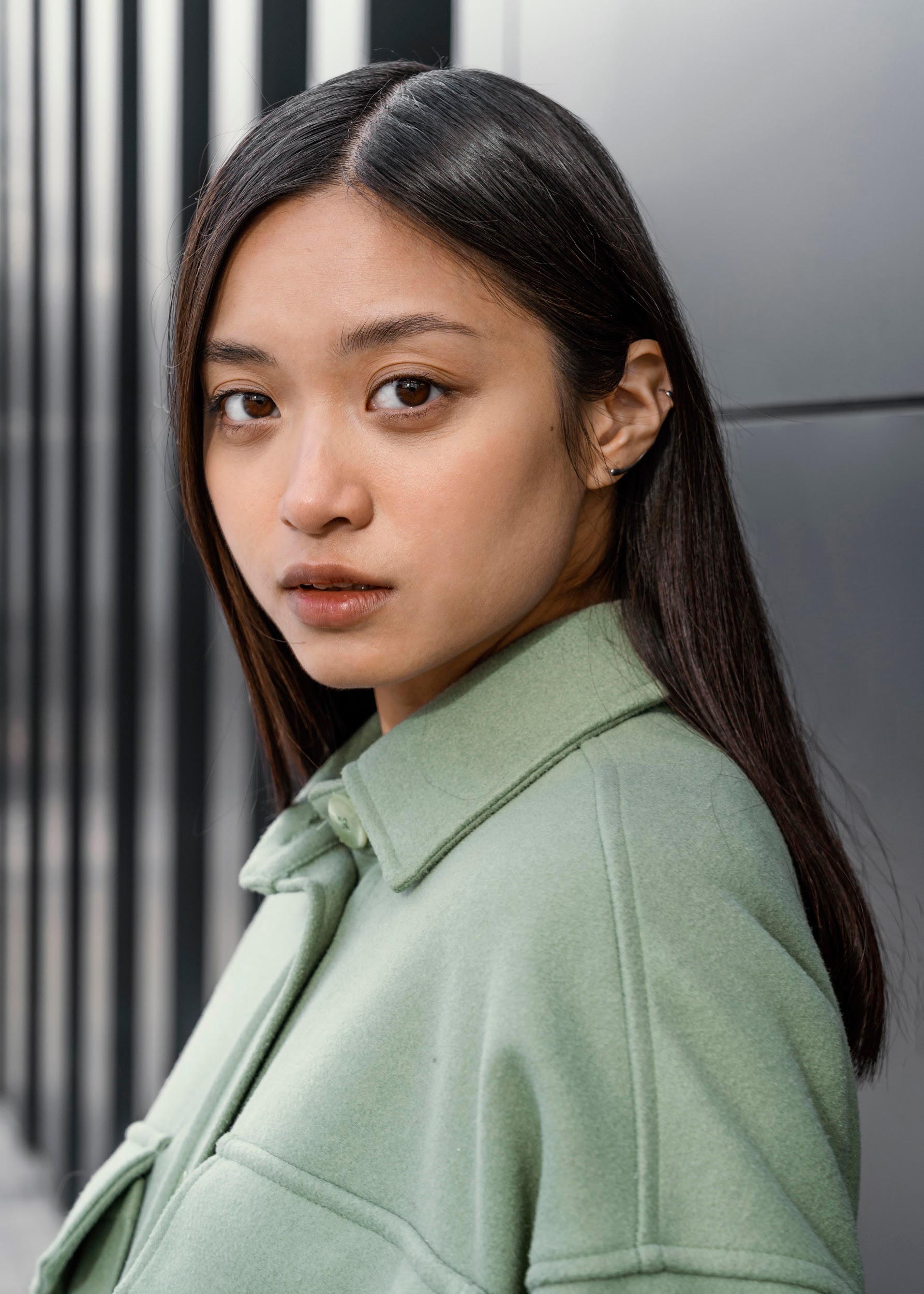 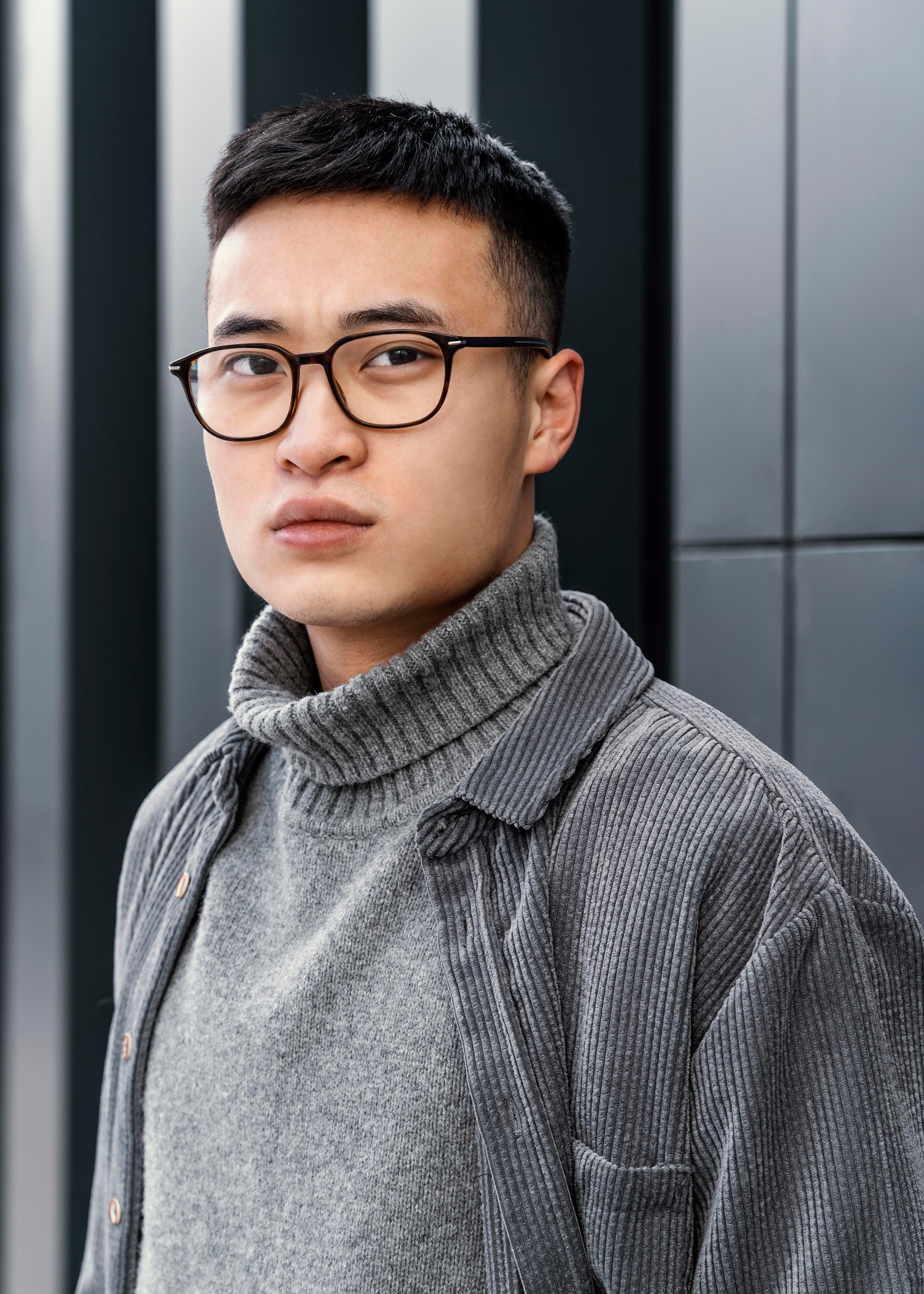 MARTA SMITH
JOEL STONES
Talk a bit about this person here
Talk a bit about this person here
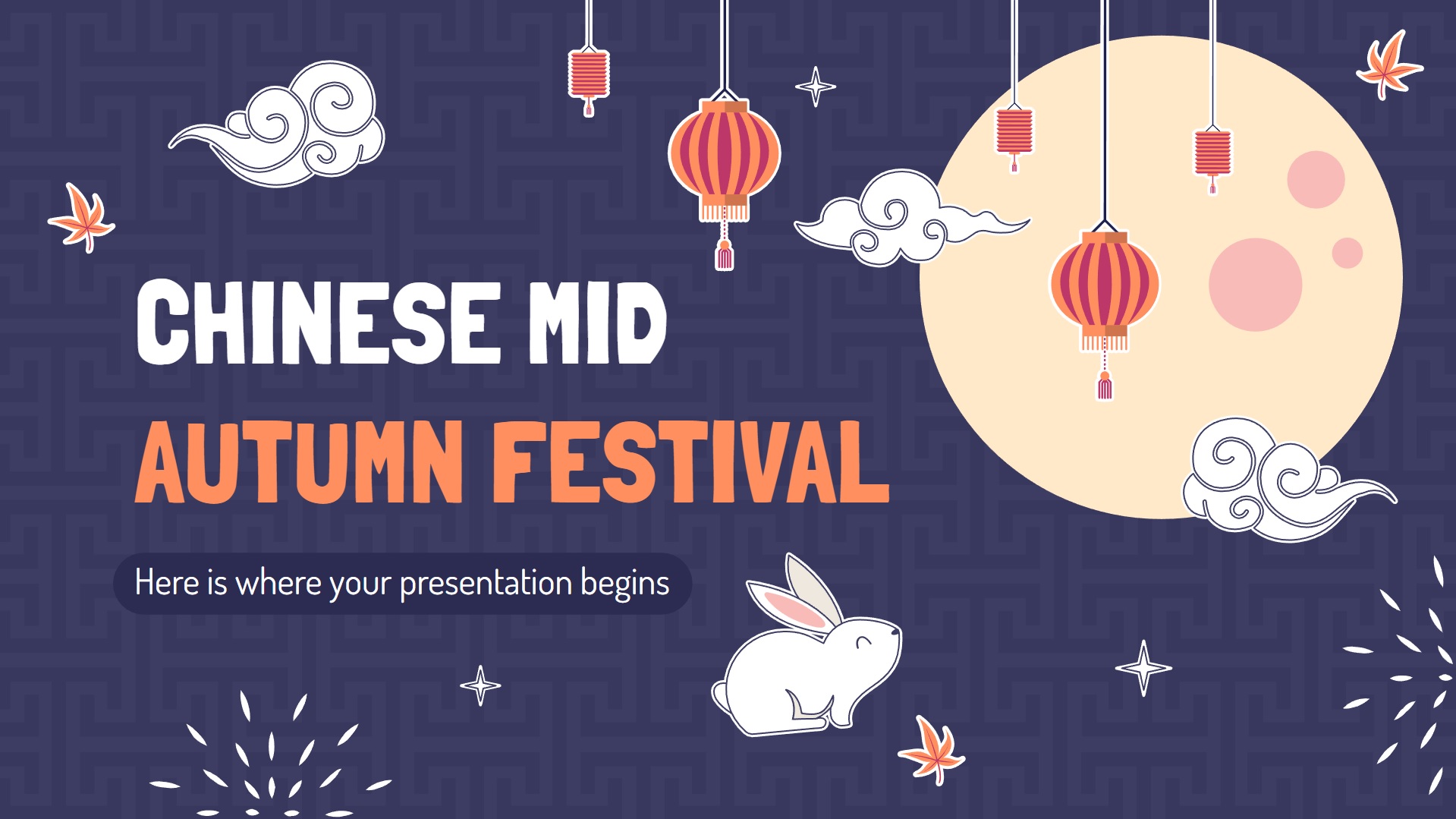 DESKTOP SOFTWARE
You can replace the image on the screen with your own work. Just right-click on it and select “Replace image”
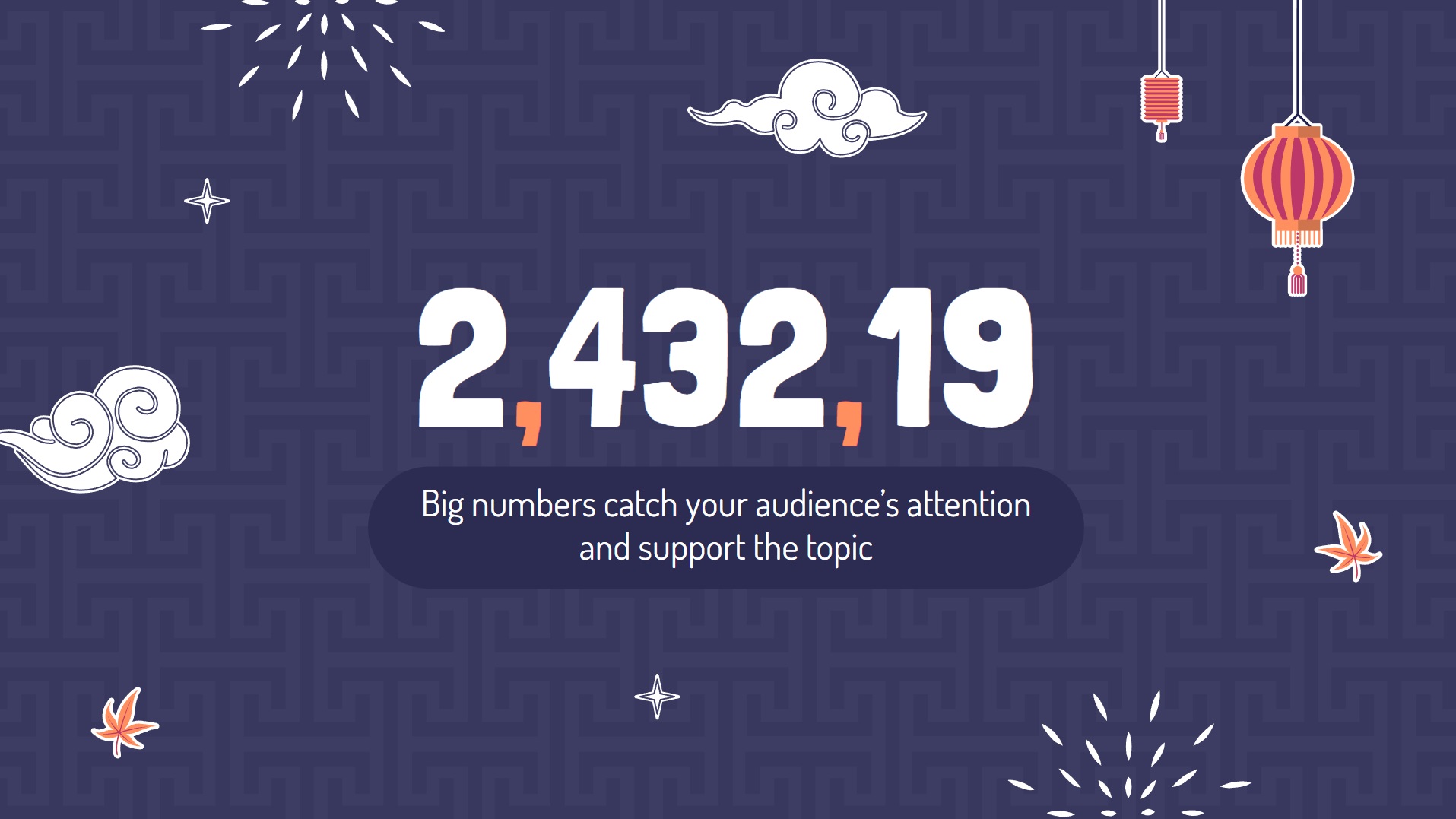 TABLET APP
You can replace the image on the screen with your own work. Just right-click on it and select “Replace image”
MOBILE WEB
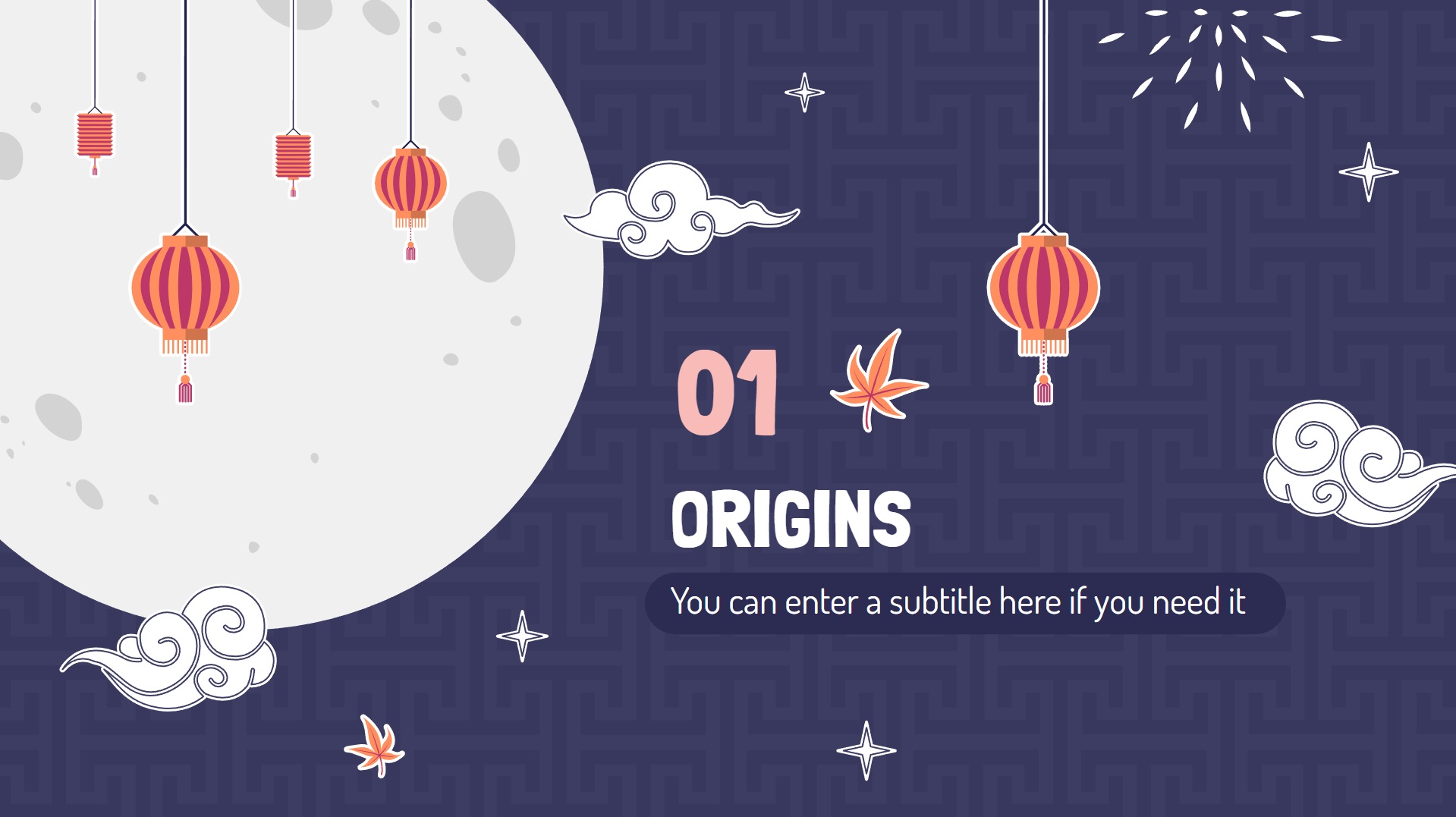 You can replace the image on the screen with your own work. Just right-click on it and select “Replace image”
THANKS!
DOES ANYONE HAVE ANY QUESTIONS? great_ppt@outlook.com
www.greatppt.com
Please keep this slide for attribution
ICON PACK
ALTERNATIVE RESOURCES
Here’s an assortment of alternative resources whose style fits that of this template:
VECTORS
Flat horizontal banner template for mid-autumn festival celebration
Flat background for mid-autumn festival celebration
Fonts & colors used
This presentation has been made using the following fonts:
Londrina Solid
(https://fonts.google.com/specimen/Londrina+Solid) 

Dosis
(https://fonts.google.com/specimen/Dosis)
#ff8f5e
#3d3d63
#ffffff
#bd3768
#cf744c
#efe8df
#f8bbb8
#f0f0f0
#d3d3d3
#ffe9c8
Use our editable graphic resources...
You can easily resize these resources without losing quality. To change the color, just ungroup the resource and click on the object you want to change. Then, click on the paint bucket and select the color you want. Group the resource again when you’re done. You can also look for more infographics on GreatPPT.
FEBRUARY
JANUARY
MARCH
APRIL
PHASE 1
Task 1
FEBRUARY
MARCH
APRIL
MAY
JUNE
JANUARY
Task 2
PHASE 1
Task 1
Task 2
PHASE 2
Task 1
Task 2
...and our sets of editable icons
You can resize these icons without losing quality.
You can change the stroke and fill color; just select the icon and click on the paint bucket/pen.
In Google Slides, you can also use Flaticon’s extension, allowing you to customize and add even more icons.
Educational Icons
Medical Icons
Business Icons
Teamwork Icons
Help & Support Icons
Avatar Icons
Creative Process Icons
Performing Arts Icons
Nature Icons
SEO & Marketing Icons
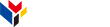 www.greatppt.com
Free Templates and Themes
Create beautiful presentations in minutes